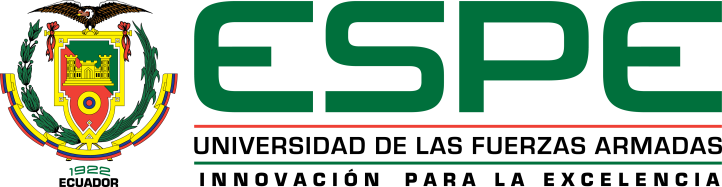 DEPARTAMENTO DE CIENCIAS ECONÓMICAS ADMINISTRATIVAS Y DE COMERCIO                              
CARRERA: COMERCIO Y MARKETING
TRABAJO DE TITULACIÓN, PREVIO A LA OBTENCIÓN DEL TÍTULO DE LICENCIATURA EN COMERCIO Y MARKETING
TEMA: ANÁLISIS DE LAS TENDENCIAS DE CONSUMO EN REDES SOCIALES DE LOS MILLENIALS DEL DMQ. 
AUTOR (S): COBO PADILLA, PAÚL FERNANDO
DIRECTOR: HERRERA ENRÍQUEZ, GIOVANNI
 SANGOLQUÍ
2018
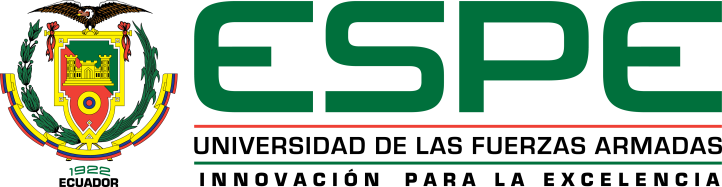 ANÁLISIS DE LAS TENDENCIAS DE CONSUMO EN REDES SOCIALES DE LOS MILLENNIALS DEL DISTRITO METROPOLITANO DE QUITO
Paúl Cobo Padilla
CONTENIDO
Antecedentes
Objetivo 
Hipótesis
Marco Teórico
Metodología
Análisis de Datos
Conclusiones
Agradecimiento
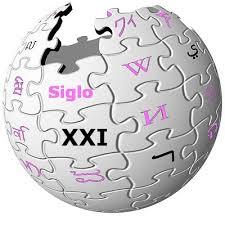 ANTECEDENTES
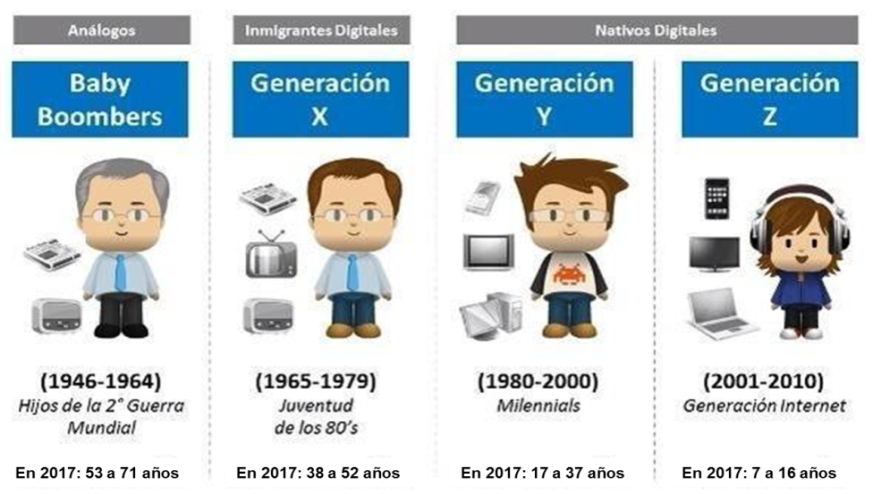 Figura  1 Clasificación de Generaciones en Mercadotecnia
ANTECEDENTES
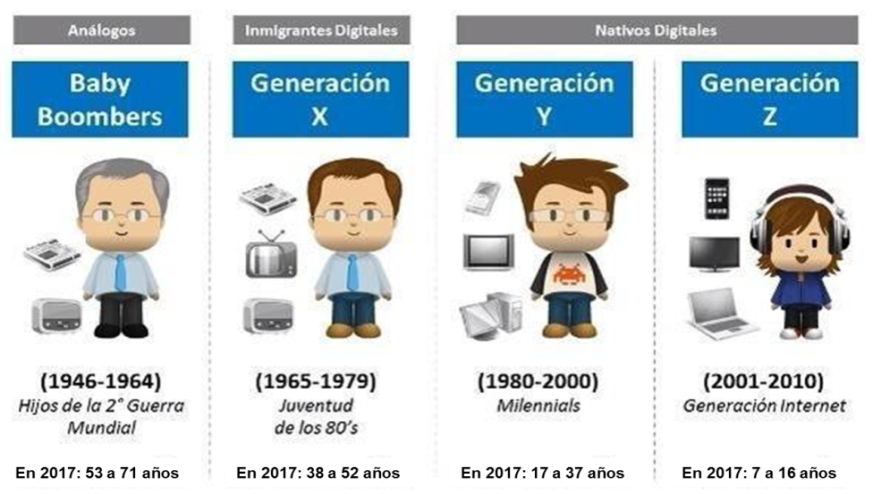 Figura  1 Clasificación de Generaciones en Mercadotecnia
OBJETIVOS – HIPÓTESIS
Definir las variables críticas en el comportamiento de consumo en redes sociales de los millennials, considerando el modelo clásico de comportamiento del consumidor. 


Describir las variables críticas en el comportamiento de consumo en redes sociales de los millennials localizados en el DMQ.  


Definir las tendencias de consumo de los millennials del DMQ, considerando las variables críticas del modelo clásico de comportamiento del consumidor.
¿El comportamiento de consumo de los millennials en el DMQ está influenciado básicamente por el acceso a tecnologías de la información: internet, computador, teléfono inteligente?.

¿Influye en el comportamiento de consumo de los millennials del DMQ es el factor económico, específicamente, el poder adquisitivo que tenga dicho grupo?.

¿La decisión de  compra de los millennials en el DMQ se basa en la influencia e información que reciben mediante redes sociales en su mayoría?.


¿La tendencia de consumo de los millennials en el DMQ concuerda con las características propias de esta generación en la mayoría de países que han realizado estudios al respecto. Es decir, lo que mayormente compran o consumen son productos o servicios relacionados a la tecnología, ecología y vida saludable?.
MARCO TEÓRICO
MARCO TEÓRICO
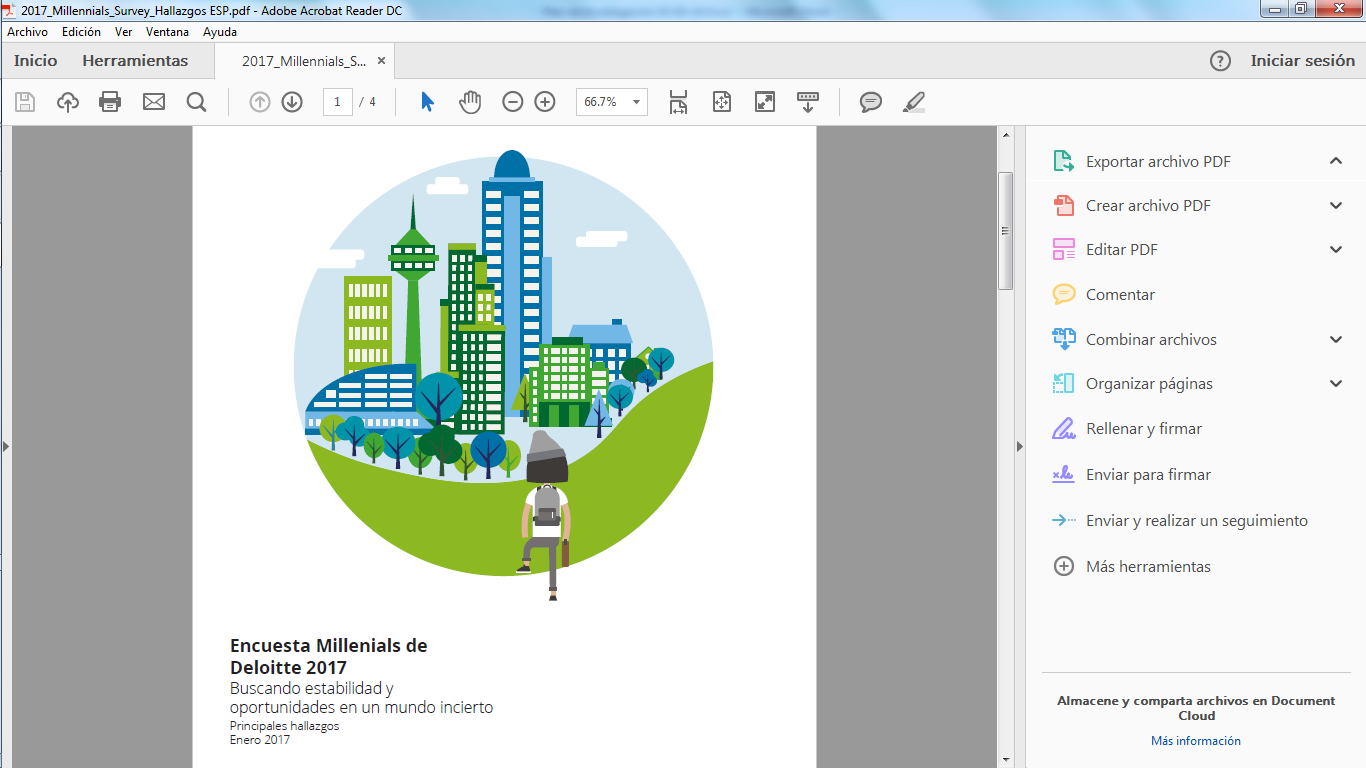 Variables que intervienen en la decisión y elección de compra
Modelo de Análisis del Comportamiento del Consumidor
El determinar un modelo de análisis del comportamiento del consumidor es importante ya que se puede identificar como el consumidor incrementa cada día  más el uso de la tecnología y las redes sociales, este modelo permite visualizar en qué etapa  se enfoca el millennials para considerar una alternativa en la decisión de compra.
Tabla 2
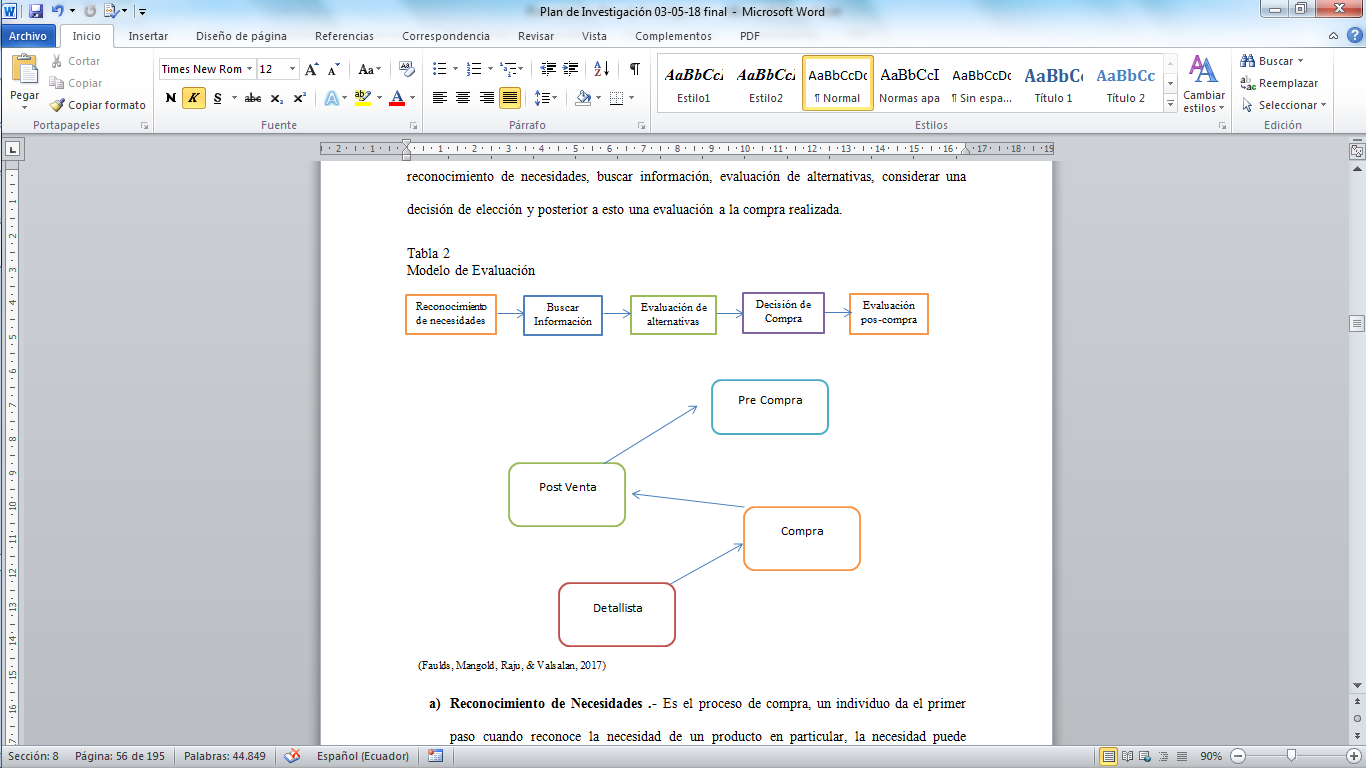 METODOLOGÍA
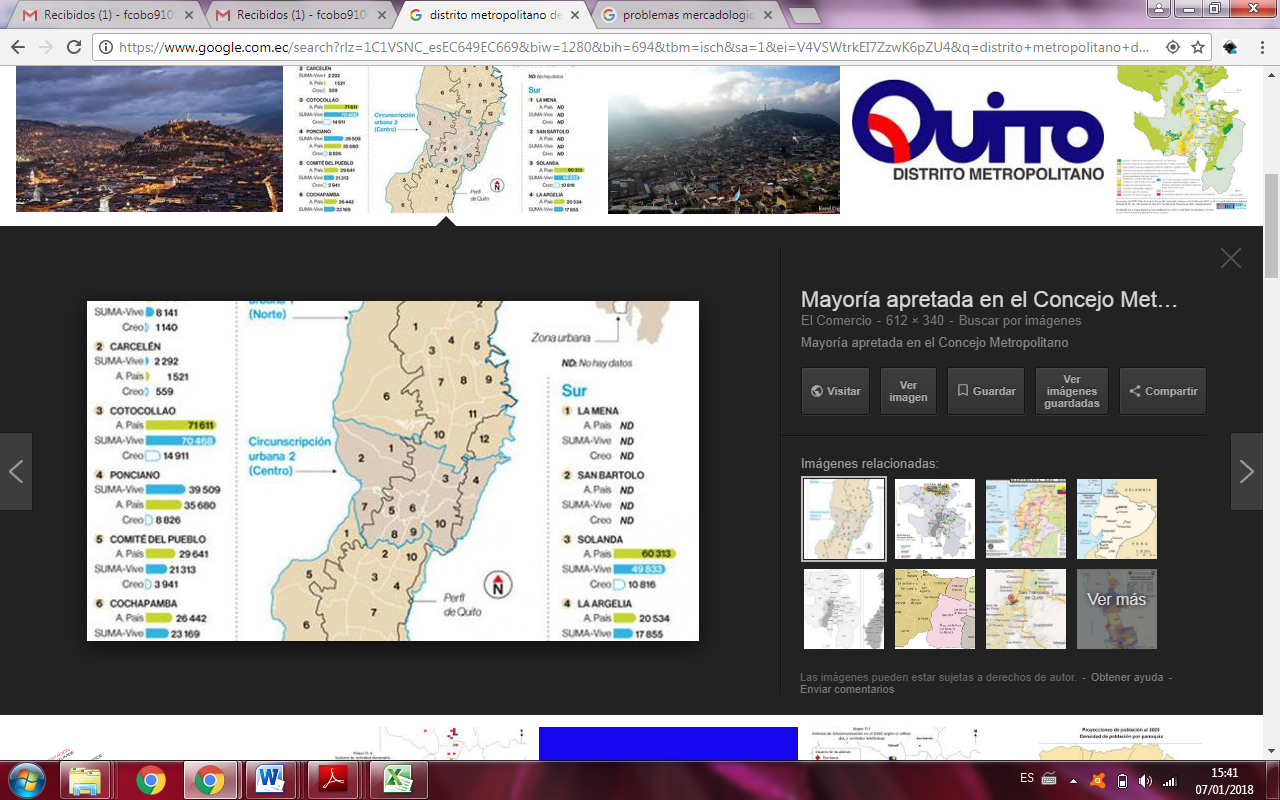 Se describe la manera en que se recorrerá el camino de investigación que concluirá en la afirmación o negación de la hipótesis planteada al inicio, Y continua con el conocimiento profundo al grupo objeto de la investigación, concretando hasta llegar a la determinación de la muestra poblacional.
METODOLOGÍA
ANÁLISIS DE DATOS
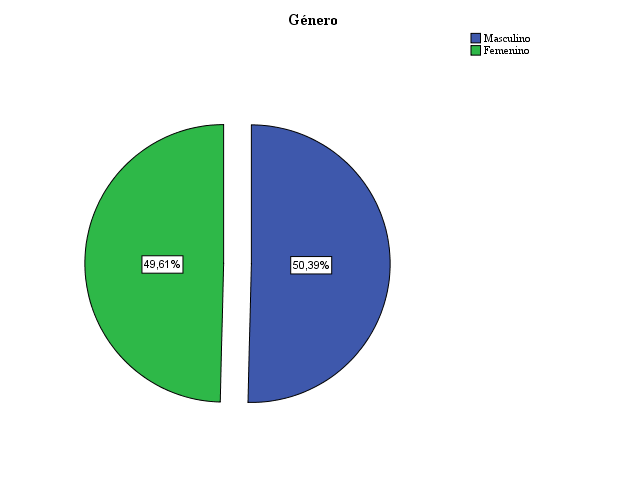 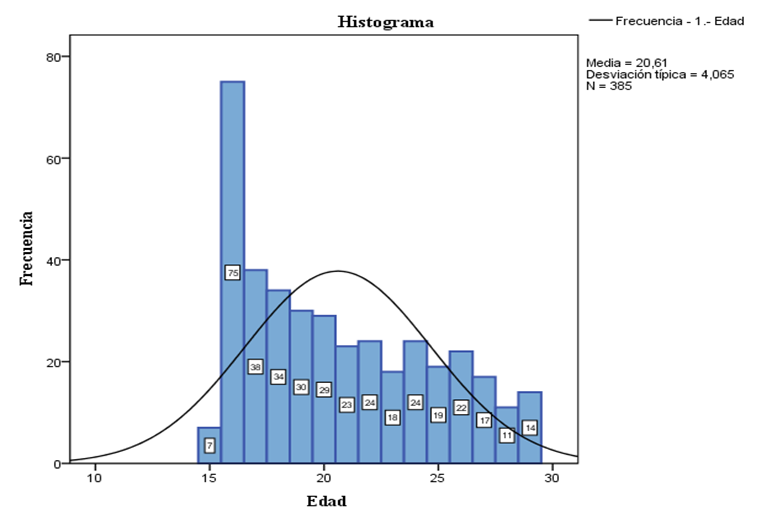 Gráfico 3  Detalle del Género de los Millennials
Gráfico 2 Detalle de Edades de los Millennials
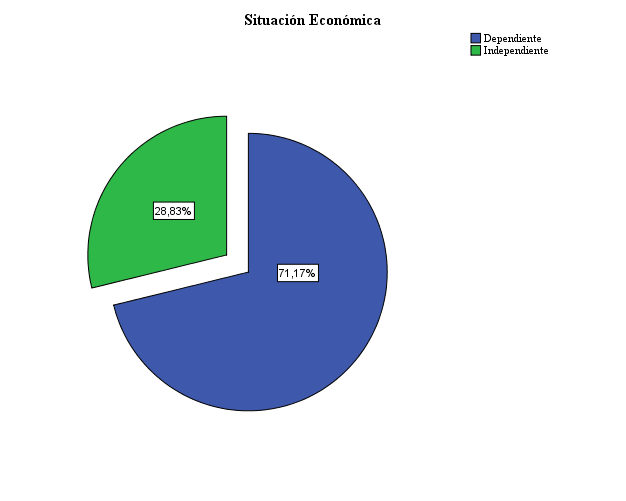 Gráfico 4  Detalle de la Situación Económica
Una vez aplicado el instrumento de investigación, encuesta, en los millennials del Distrito Metropolitano de Quito, el siguiente paso será el análisis de los resultados que se obtengan de la misma.
ANÁLISIS DE DATOS
Gráfico 7  Detalle de la Actividad Económica
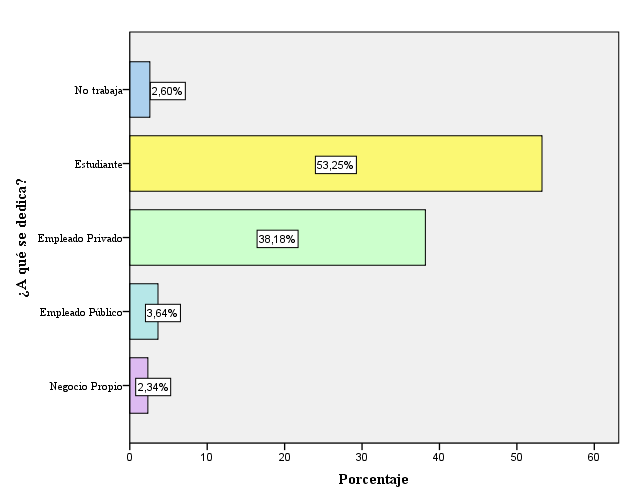 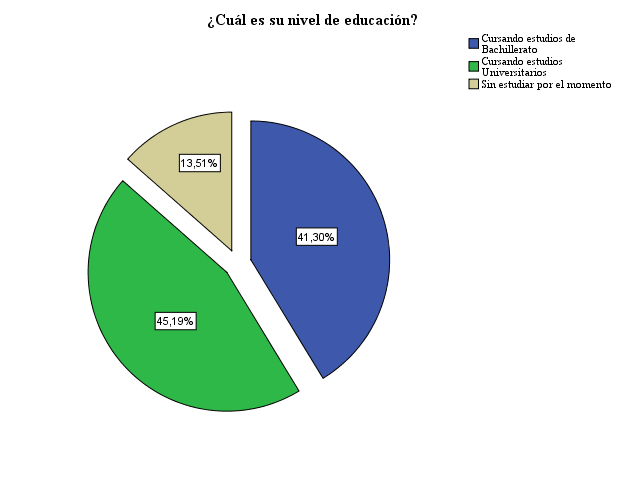 Gráfico 6  Nivel de Educación
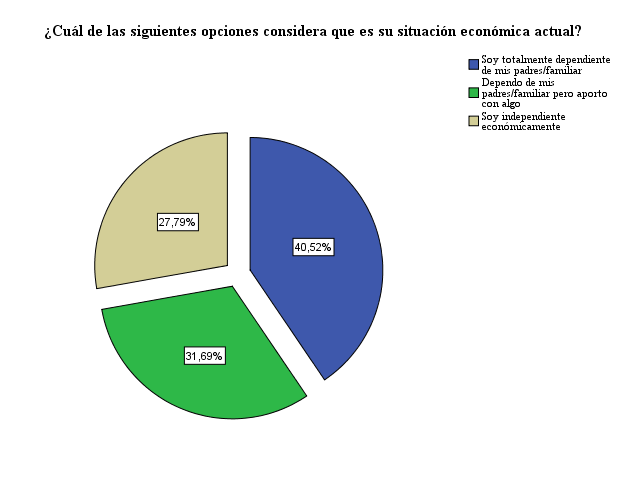 Esto se hizo posible mediante la combinación y análisis de los datos obtenidos en preguntas relacionadas con: sector en el que viven, nivel de educación obtenida, situación económica y laboral, entre otras.
Gráfico 9 Situación Económica
ANÁLISIS DE DATOS
Gráfico 13 Redes Sociales con una Cuenta Activa
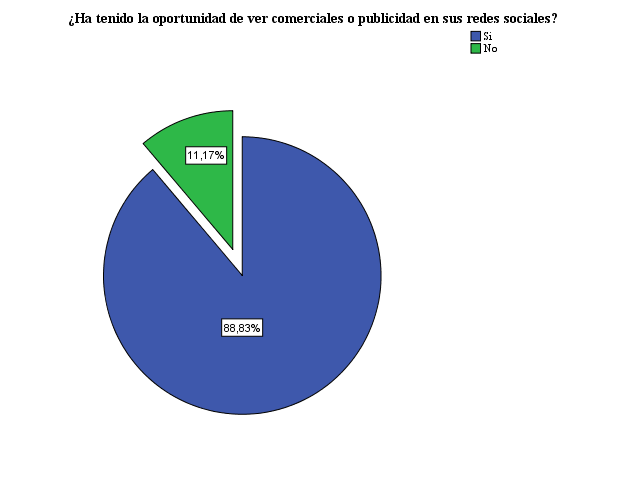 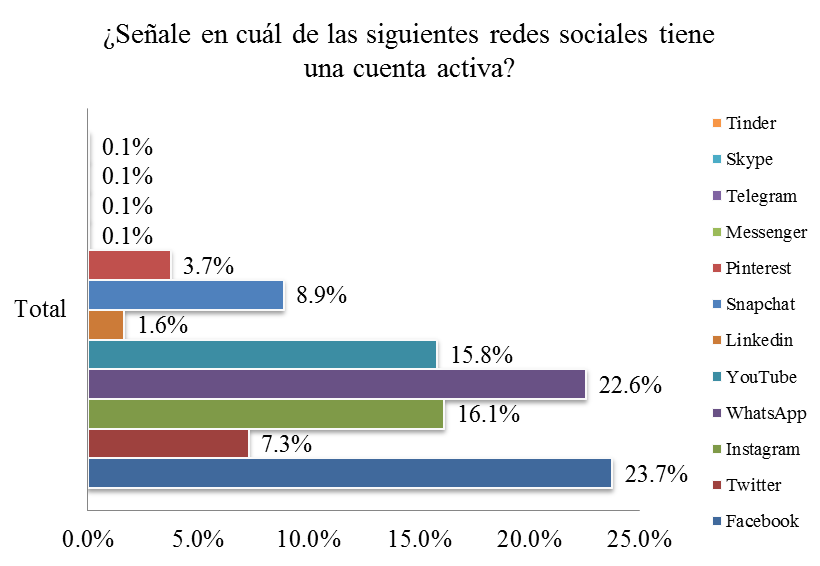 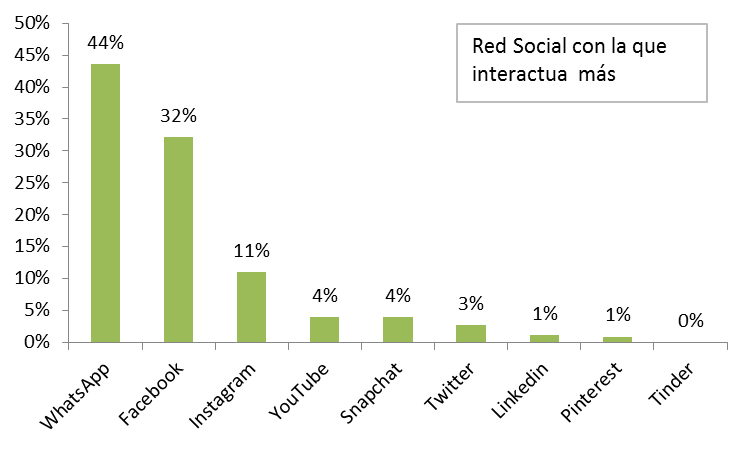 Gráfico 17 Tipo de Publicidad
Gráfico 15  Visualización de Comerciales  o Publicidad 
 en Redes Sociales
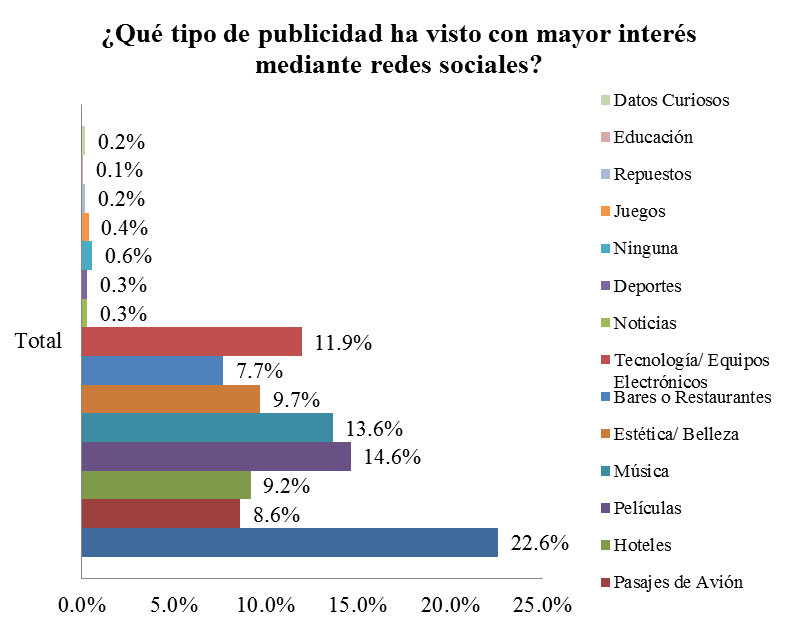 Mención especial merece el análisis de las preguntas que tienen  relación, en cambio, con el acceso que tienen a internet y el uso de redes sociales, considerando que son su principal medio de comunicación y contacto con su entorno socio - económico
ANÁLISIS DE DATOS
Gráfico 27 Grupo de Influencia
Gráfico 33 Personajes que Influyen en la decisión de compra
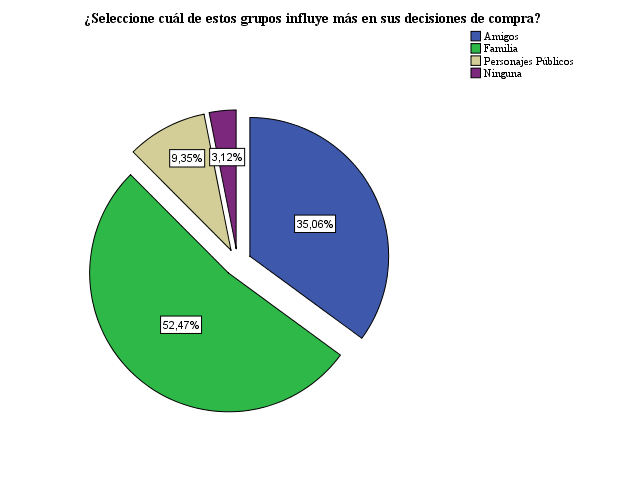 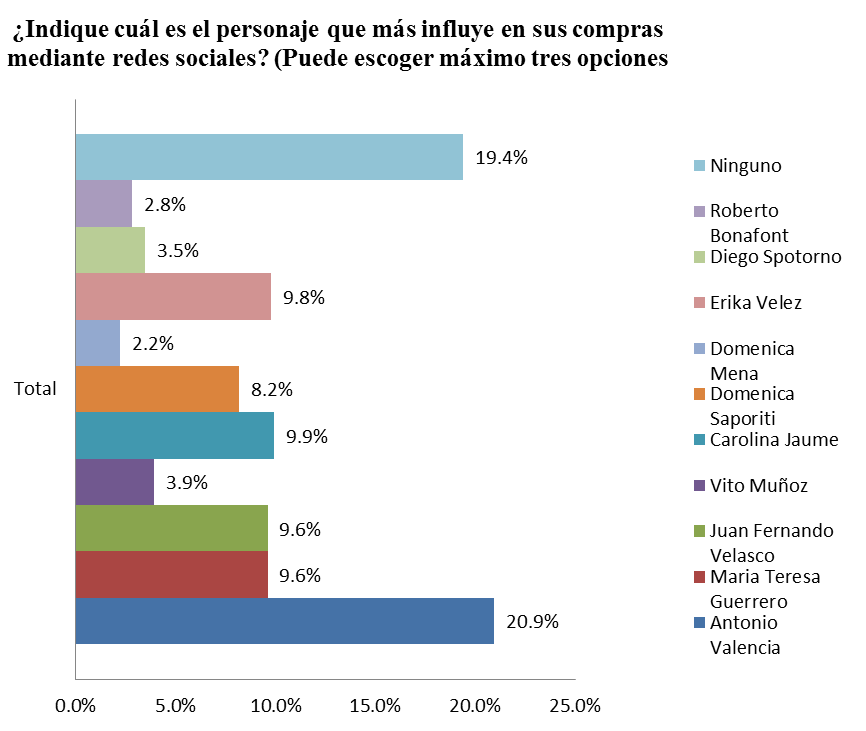 Por tanto, se debe prestar atención al grado de influencia que los millennials tienen desde sus contactos en redes sociales e incluso, desde personajes públicos
ANÁLISIS BIVARIADO DE DATOS
Gráfico 36 Red Social indicando el Género
Gráfico 37 Red Social indicando la Situación Económica
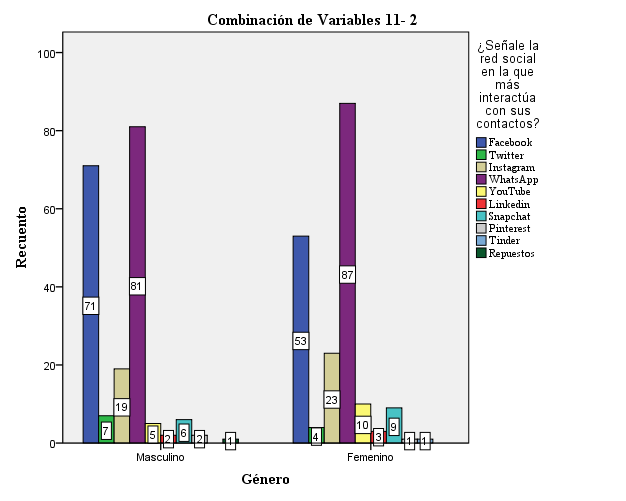 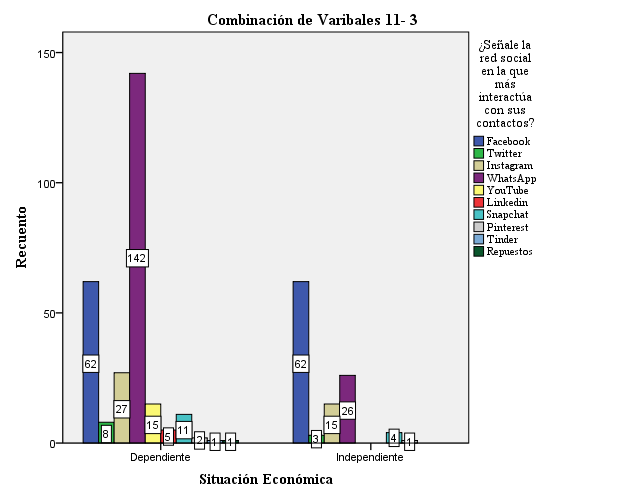 ANÁLISIS BIVARIADO DE DATOS
Gráfico 46 Red Social indicando que tipo de publicidad ve
Gráfico 39 Red Social indicando el nivel de Educación
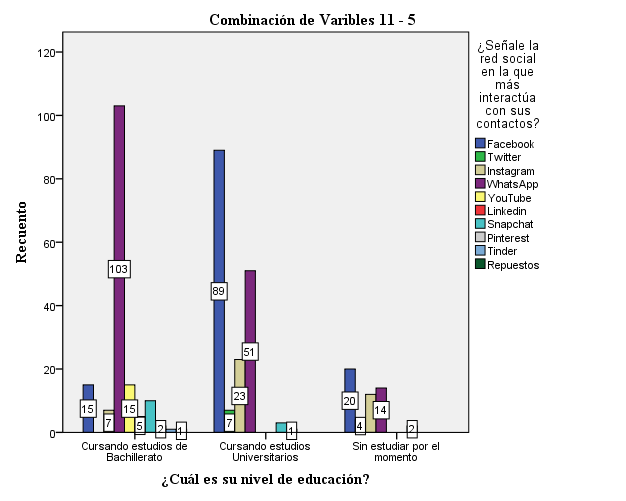 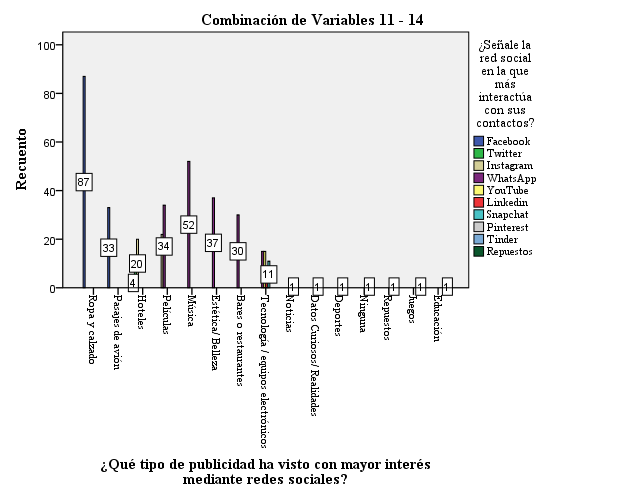 ANÁLISIS BIVARIADO DE DATOS
Gráfico 48 Red Social indicando que personaje Influye
Gráfico 49 Red Social indicando si Influye en sus contactos
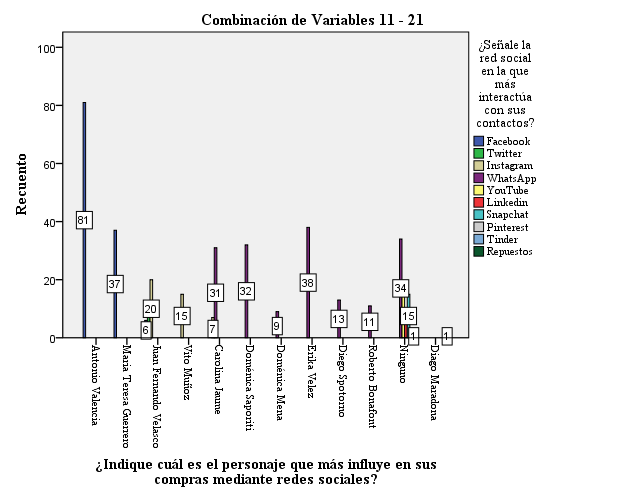 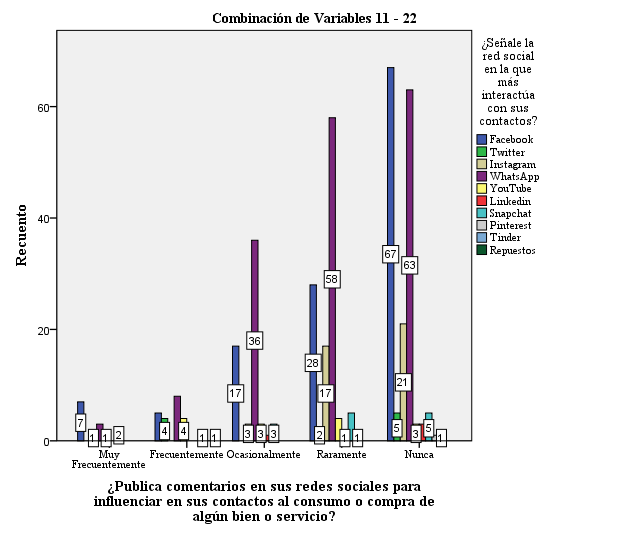 CONCLUSIONES
CONCLUSIONES
AGRADECIMIENTO
A Mis Padres
Ing. Andres Pazmiño
Econ. Lenin Ballesteros
Ing. Arsenio Cordova
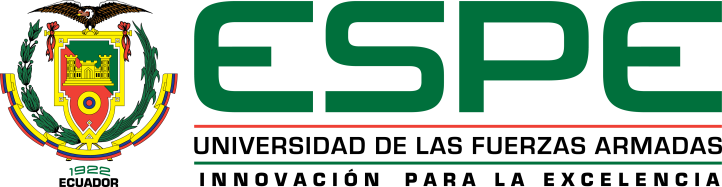 A Mis Hermanos
Ing. Rosario Pineda
Dr. Giovanny Herrera
Dr. Segundo Cargua
Amigos y Compañeros
Ing. Gustavo Pico
Ing. Ramiro Rivera
Ing. Farith Manilla